Истории успеха Участников Проекта «Сколково»Июль 2013
Содержание
Фонд «Биопроцесс Кэпитал Венчурс» инвестирует в проект «Аксион – Редкие и Драгоценные Металлы»

«Интерсофт-Евразия» приступила к предсерийному производству «ДО-РА»

ГК «Навигатор» получила свидетельство о государственной регистрации программы «Навигатор-С» для РНИЦ 

Компании "СПУТНИКС" и SAFT будут сотрудничать в области создания системы энергопитания для малых космических аппаратов.

WayRay получила наивысший рейтинг инвестиционной привлекательности «ААА» от Russian Startup Rating

Компания "Медбиофарм" заключила два государственных контракта на сумму 
   94 млн 550 тыс. рублей

Компания AlterGeo выпустила первую версию мобильного сервиса Gvidi для Android-устройств. 

«Автодория» запустила пилотный проект в Ингушетии

Workle – победитель eLearnExpo Awards-2013

«Астерос Контакт Авиа» соответствует стандартам, принятым в 150 аэропортах мира

Синезис выпустил детектор драки и нестандартного поведения людей для систем охранного видеонаблюдения
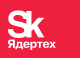 Аксион-Редкие и Драгоценные Металлы
Фонд «Биопроцесс Кэпитал Венчурс» инвестирует в проект «Аксион – Редкие и Драгоценные Металлы»
 
Инвестиции будут направлены на создание опытных партий для промышленных испытаний и отработку технологического режима получения ионообменных материалов AXION.
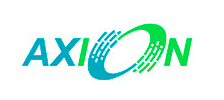 Суть инновации
Разрабатываемая технология с помощью адаптивно-селективных ионообменных материалов AXION позволяет извлекать и концентрировать ионы редких, редкоземельных, благородных металлов из сложных по составу растворов.
Основные преимущества
Технология позволяет сократить затраты на производство редких и драгоценных металлов, увеличить эффективность технологических процессов, избежать потерь ценного сырья, снизить количество образуемых отходов и минимизировать вред для окружающей среды. Ионообменные материалы можно использовать многократно. Ионообменные материалы AXION разрабатываются непосредственно под индивидуальные требования заказчиков.
Рынок, применение
Крупные промышленные компании горно-металлургической отрасли, предприятия по переработке минерального сырья, заинтересованные в извлечении редких и редкоземельных металлов.
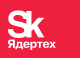 ОАО "Интерсофт Евразия"
«Интерсофт-Евразия» приступила к предсерийному производству «ДО-РА»
 
Речь идет о производстве первой партии шести модификаций
изделия в количестве 100 штук, где сенсором радиации является
счётчик Гейгера-Мюллера.
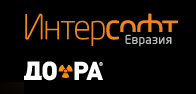 Суть инновации
Проект "DO-RA" - Мобильный дозиметр-радиометр на базе мобильного телефона (смартфона) с применением уникального датчика жесткого альфа-, бета- и гамма-излучения. Система управления «ДО-РА» осуществляется посредством специально разработанных пакетов программ и за счет лицензионной операционной системы, используемой тем или иным мобильным устройством.
Основные преимущества
Датчик выполнен на основе полупроводникового детектора и может быть изначально встроенным в схему телефона или использоваться в виде дополнительного устройства. Последний вариант прибора работает через USB-порт или дистанционно (через Bluetooth либо Wi-Fi), создавая тем самым сборный мобильный дозиметр-радиометр «ДО-РА»
Рынок, применение
Атомная промышленность, медицина, МЧС, МВД, ФСБ, таможня, фитосанитарный и ветеринарный контроль, армия и флот, авиация и космонавтика.
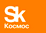 НАВИГАТОР
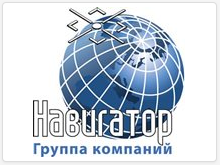 ГК «Навигатор» получила свидетельство о государственной 
регистрации программы «Навигатор-С» для РНИЦ.

Свидетельство предполагает возможность использования данного программного продукта в деятельности создаваемых региональных центров навигационно-информационных сервисов.
Суть инновации
Компания предлагает качественные услуги и технические решения по контролю местоположения и состояния автотранспорта, обеспечению безопасности водителей и сохранности перемещаемых грузов.
Основные преимущества
ГК «Навигатор» занимает 20-25 процентов российского рынка навигационно-телематических услуг. 150 000 единиц произведенного и установленного оборудования. Главным структурным подразделением по оказанию услуг спутникового мониторинга является Единая Национальная Диспетчерская Система России. Создана уникальная технологическая платформа – программно-аппаратный комплекс мониторинга мобильных и стационарных объектов «Навигатор-С».
Рынок, перспективы
Мировой рынок навигационно-информационных услуг формируется на стыке отраслей - микроэлектроника, информационные сервисы, автомобильная промышленность, телекоммуникации
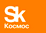 ООО "Спутниковые инновационные космические системы"
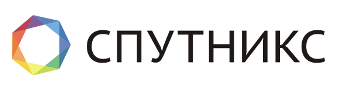 Компании "СПУТНИКС" и SAFT будут сотрудничать в области 
создания системы энергопитания для малых КА.
 
Компания SAFT предоставит некоторые элементы для изготовления наземного электрического макета системы энергопитания спутника, а также окажет помощь в его создании
О компании
Проект посвящен созданию и коммерциализации комплексных решений и отдельных продуктов для малых космических аппаратов прикладного и образовательного назначения.
Создание технологии быстрой сборки МКА для съемки Земли из космоса (Plug&Play) 
Создание спутника – технологического демонстратора
Результаты 2013 г.:
Договорные НИР с ИТЦ «СКАНЭКС» и МЧС России 
Соглашения с МГТУ им. Баумана и МИИГАИК
Целевые сегменты для применения технологии:
- Дистанционное зондирование Земли (ДЗЗ)
- Пакетная передача сообщений
- Автоматическая идентификация судов (AИС)
- Научные и технологические эксперименты
- Организация образовательных проектов
Рынок
Рынок – оборудование для МКА массой 20-50 кг - 300-400 млн.евро, планируемая доля 3-5%
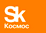 ВэйРэй
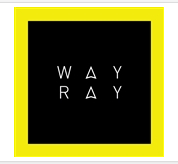 WayRay получила наивысший рейтинг инвестиционной привлекательности «ААА» от Russian Startup Rating
30% этой оценки составляют ответы на вопросы раздела «команда» в анкете, которую подает кандидат на присвоение рейтинга. 25% оценки — это ответы на вопросы раздела «рынок и продукт»; 20% оценки — ответы на вопросы раздела «финансирование», а остальные 25% оценки являются среднем арифметическим из оценок экспертов.
Суть инновации
Компактное устройство WayRay способно расширить рамки привычных представлений о вождении, делая его более безопасным и эффективным. WayRay проецирует изображение на лобовое стекло в формате дополненной реальности.
Основные преимущества
Маршрут графически представлен в виде линии, повторяющей траекторию движения. Яркость изображения автоматически меняется в зависимости от внешнего освещения, поэтому его качество не ухудшается при ярком солнце или в полной темноте, если идет дождь или снег.
WayRay изготовлен из качественных современных материалов, благодаря которым он не только безупречен в работе, но и способен радовать своих пользователей внешним видом.
Рынок, перспективы
По оценкам экспертов, в 2012 г. рынок проекционных дисплеев составил 991.86 млн долларов. Согласно прогнозам, к 2017 г. этот показатель составит 2.91 млрд долларов при совокупном среднегодовом темпе роста CAGR в 24%.
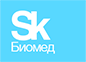 Медбиофарм
Компания "Медбиофарм" заключила два государственных 
контракта на выполнение научно-исследовательских и 
опытно-конструкторских работ по федеральной целевой
программе "Развитие фармацевтической и медицинской 
промышленности Российской Федерации на период до 
2020 года и дальнейшую перспективу".
 
Общая сумма бюджетного финансирования контрактов составила 94 млн 550 тыс. рублей: 47 млн 550 тыс. рублей и 47 млн рублей соответственно.
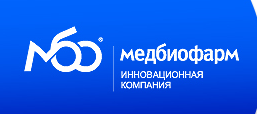 О компании
«Медбиофарм» – группа инновационных компаний, осуществляющих научно-исследовательскую и производственную деятельность, а также продвижение и сбыт выпускаемой продукции.
Основные преимущества
Деятельность компаний «Медбиофарма» включает два ключевых направления:

производство и продажу функциональных субстанций для пищевой промышленности, ветеринарии, субстанций для производства биологически активных добавок и лекарственных средств, также планируется производство ингредиентов для лечебной косметики и лечебного питания, продажа разработанных средств экспресс-диагностики.

выращивание и комплексная «упаковка» активных молекул, включающая все необходимые этапы по доведению инновационной идеи до уровня готового продукта или решения.
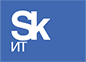 ООО "Вай2Гео"
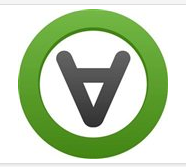 Мобильный сервис Gvidi вышел на Android

Компания AlterGeo, резидент «Сколково», выпустила первую версию мобильного сервиса Gvidi для Android-устройств. Приложение появилось в Google Play на русском и английском языках.
Суть инновации
Сервис обеспечивает интеллектуальный поиск заведений общепита на основе индивидуальных предпочтений каждого человека: он анализирует личные вкусы пользователей через социальный граф, сопоставляет их с собственной глобальной базой мест и выдает персональные рекомендации, куда сходить.
Основные преимущества
Сервис обеспечивает интеллектуальный поиск заведений общепита на основе индивидуальных предпочтений каждого человека. Сейчас через Gvidi можно зарезервировать столик практически в любом несетевом заведении Москвы.
Рынок, перспективы
Мировой рынок геотаргетированной рекламы в 2011 году оценивался Berg Insight в 192 млн евро (5% от всего рынка мобильной рекламы), растет, по сведениям агентства, в среднем на 90,9% в год и составит 4,9 млрд евро в 2016 году (28,3% от всего рынка мобильной рекламы).
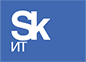 ООО "Автодория"
«Автодория» запустила пилотный проект в Ингушетии
 
Компания «Автодория» запустила в Республике Ингушетия в 
тестовом режиме систему фиксации нарушений скоростного режима.
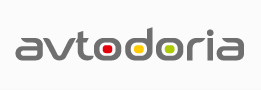 Суть инновации
Система «Автодория» представляет собой аппаратно-программный комплекс, предназначенный для измерений скорости движения транспортных средств путем вычисления времени, за которое они преодолели расстояние между установленными вдоль дороги регистраторами. 
Используются  технологии оптического распознавания госномера, ГЛОНАСС и ЭЦП
Основные преимущества
Соблюдение ПДД на протяженных участках дорог
Незаметность для радар- детекторов
Юридическая значимость данных за счет использования ЭЦП
Низкая стоимость внедрения
Точное определение места и времени
Непрерывный контроль на всем пути
Розыск транспортных средств
Уникальное бизнес-предложение
Рынок
В Европе и Америке рынок систем контроля движения транспортных средств существует со второй половины 20 века и ежегодно растёт.
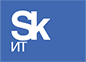 ООО "Воркл"
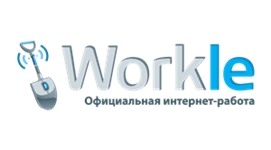 Workle – победитель eLearnExpo Awards-2013

Экспертная комиссия одного из самых престижных конкурсов в сфере электронного обучения в России присудила проекту победу в номинации «За социальную значимость среди компаний»
Суть инновации
Workle – уникальный российский проект, создавший интернет-профессии и онлайн-рабочие места в страховании, туризме и финансах.
Любой человек, вне зависимости от образования и опыта работы, с помощью Workle может:
освоить одну из самых популярных профессий, пройдя бесплатно обучающий курс;
получить доступ в высокотехнологичный персональный интернет-офис;
представлять интересы более 60 компаний-лидеров российского рынка;
оказывать услуги клиентам;
получать вознаграждение на счет или карту в банке после налоговых и социальных отчислений.
Основные преимущества
В настоящий момент через Workle работают 195 тысяч человек
Рынок, планы
Расширить к концу 2013 года географию сервиса, предоставив возможность пользоваться сервисом жителям ряда стран СНГ, а в дальнейшем — масштабировать сервис на международные рынки — в частности, в Индию, Бразилию.
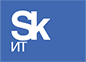 ООО "Астерос Лабс"
«Астерос Контакт Авиа» соответствует стандартам, принятым в 150 аэропортах мира

Компания «Астерос Лабс» сертифицировала 
решение для аэропортов «Астерос Контакт Авиа» 
по стандартам  ARINC – лидера глобального рынка 
Систем регистрации авиапассажиров.
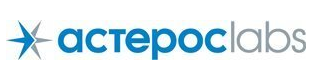 Суть инновации
Универсальный интерфейс для регистрации авиапассажиров «Астерос Контакт Авиа» позволяет аэропортам проводить регистрацию пассажиров на рейсы различных авиакомпаний на любой стойке, реализуя подход common check-in - "единого окна".
Основные преимущества
Разработка позволит разгружать зону регистрации в часы пиковых нагрузок. 
Оптимизирует процедуру обучения персонала, которому больше не нужно будет изучать системы регистрации авиакомпаний, им достаточно будет знать только один интерфейс
Рынок, перспективы
За время проведения выставки интерес к решению проявили аэропорты США, Швейцарии, Финляндии, Латвии, Сингапура, Омана и Турции, а также практически все российские терминалы, представители которых посетили выставку. В результате были запланированы пилотные проекты внедрения "Астерос Контакт Авиа" сразу в трех отечественных аэропортах.
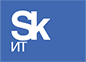 Синезис
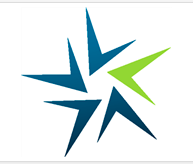 Синезис выпустил детектор драки и нестандартного поведения людей для систем охранного видеонаблюдения
 Разработанный  компанией Синезис  детектор драки (потасовки) может применяться  в составе систем городского видеонаблюдения в рамках проекта Безопасный город.
О компании
Синезис – разработчик систем видеоаналитики для автоматического распознавания объектов и ситуаций в поточном видео. Наши продукты позволяют регистрировать данные о перемещениях людей и транспортных средств в поле зрения камеры, а так же выявлять тревожные ситуации без участия оператора.
Основные преимущества
Синезис является правообладателем более 10 патентуемых изобретений и более 20 программ для ЭВМ. Синезис является мировым лидером в области стандартизации видеоаналитики на базе международного форма ONVIF. Библиотека ONVIF, разработанная Синезис, лицензирован крупными производителями оборудования для видеонаблюдения, включая БайтЭрг, Basler, Xenics и Opticis, и используется в составе их продукции.
Рынок
Первоначальный целевой рынок инструментов видеоаналитики в РФ увеличивается с $30 млн в 2012 до $100 млн в 2016. Глобальный целевой рынок инструментов видеоаналитики увеличивается с $410 млн в 2012 до $900 млн в 2016, темпы роста составят более 20% в год